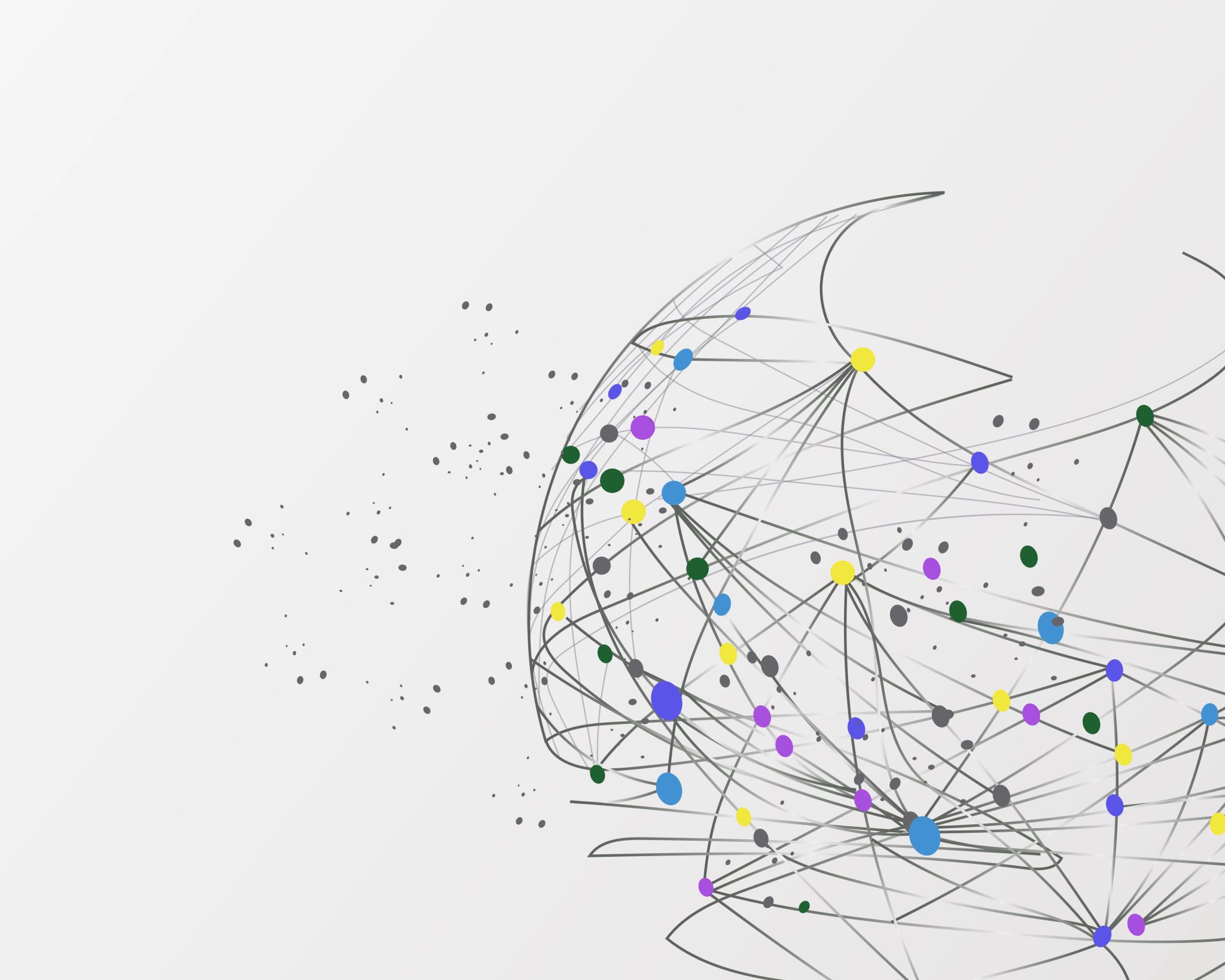 Școala Online = un pas înainte către Pedagogia digitală
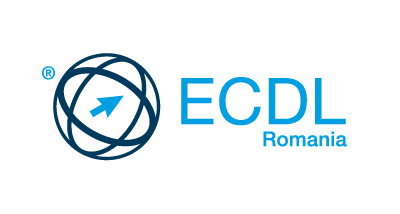 Mariana Violeta Ciobanu
Agendă Webinar
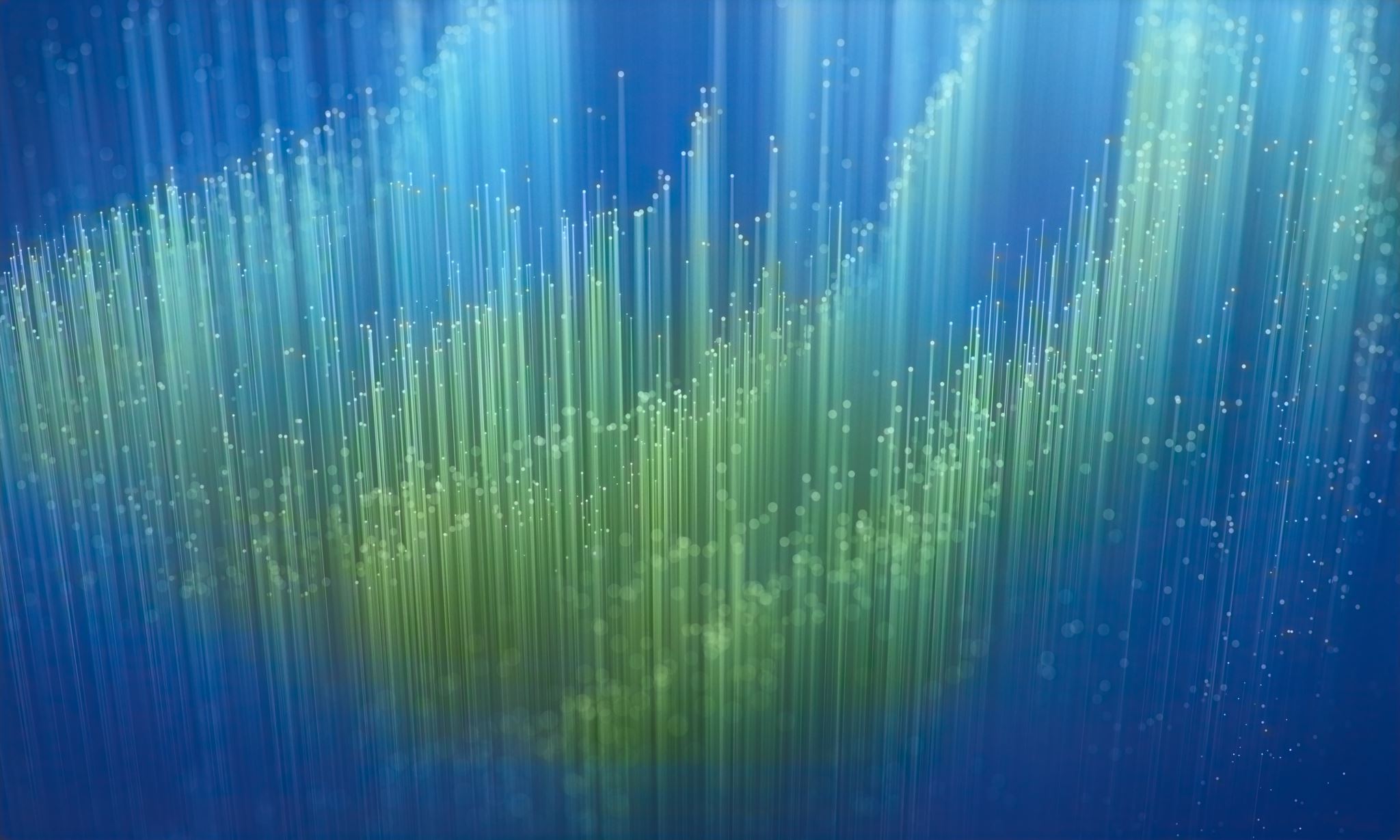 Beneficii ale utilizării TIC în educație
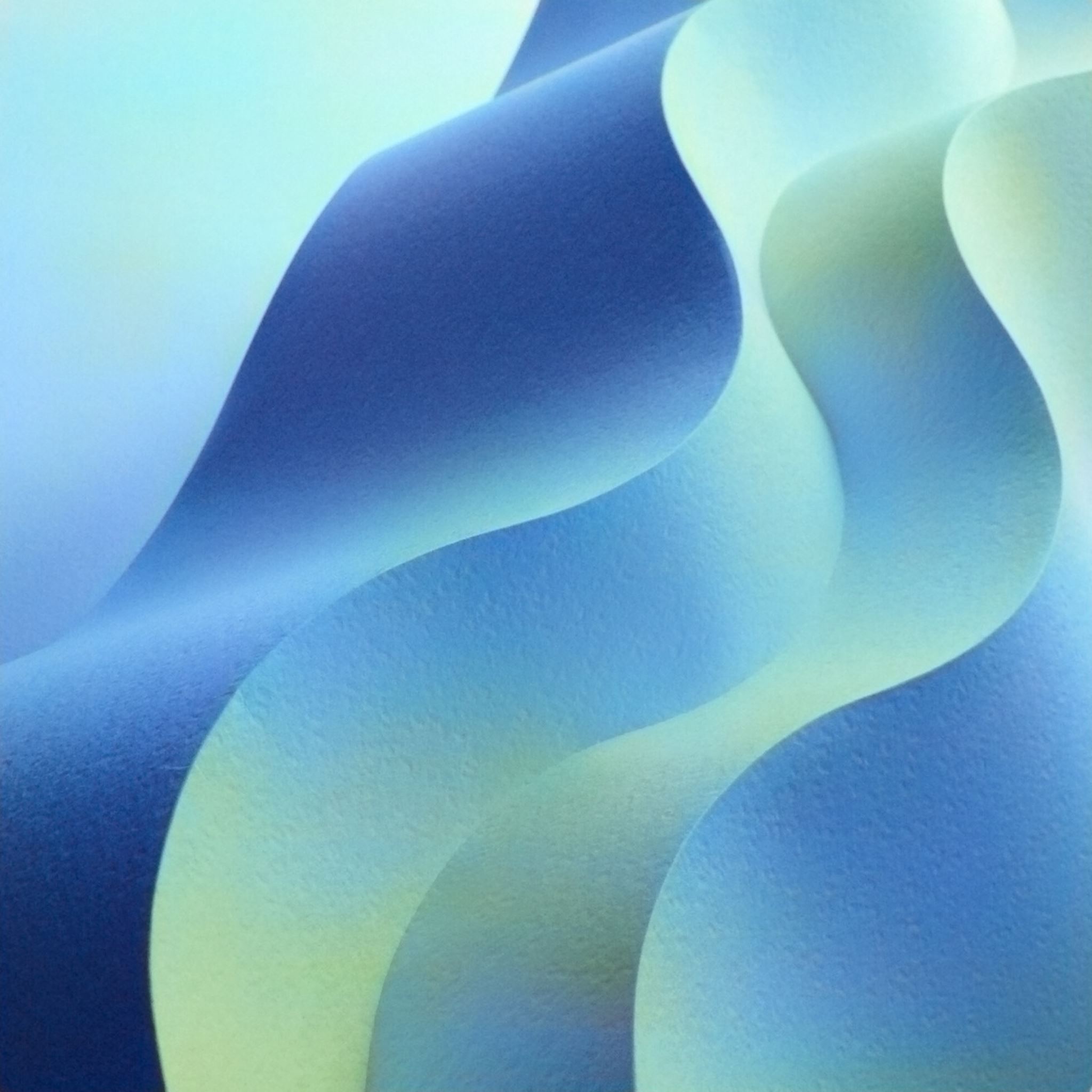 Bariere ale utilizării TIC în educație
Soluții TIC specifice stilurilor de învățare
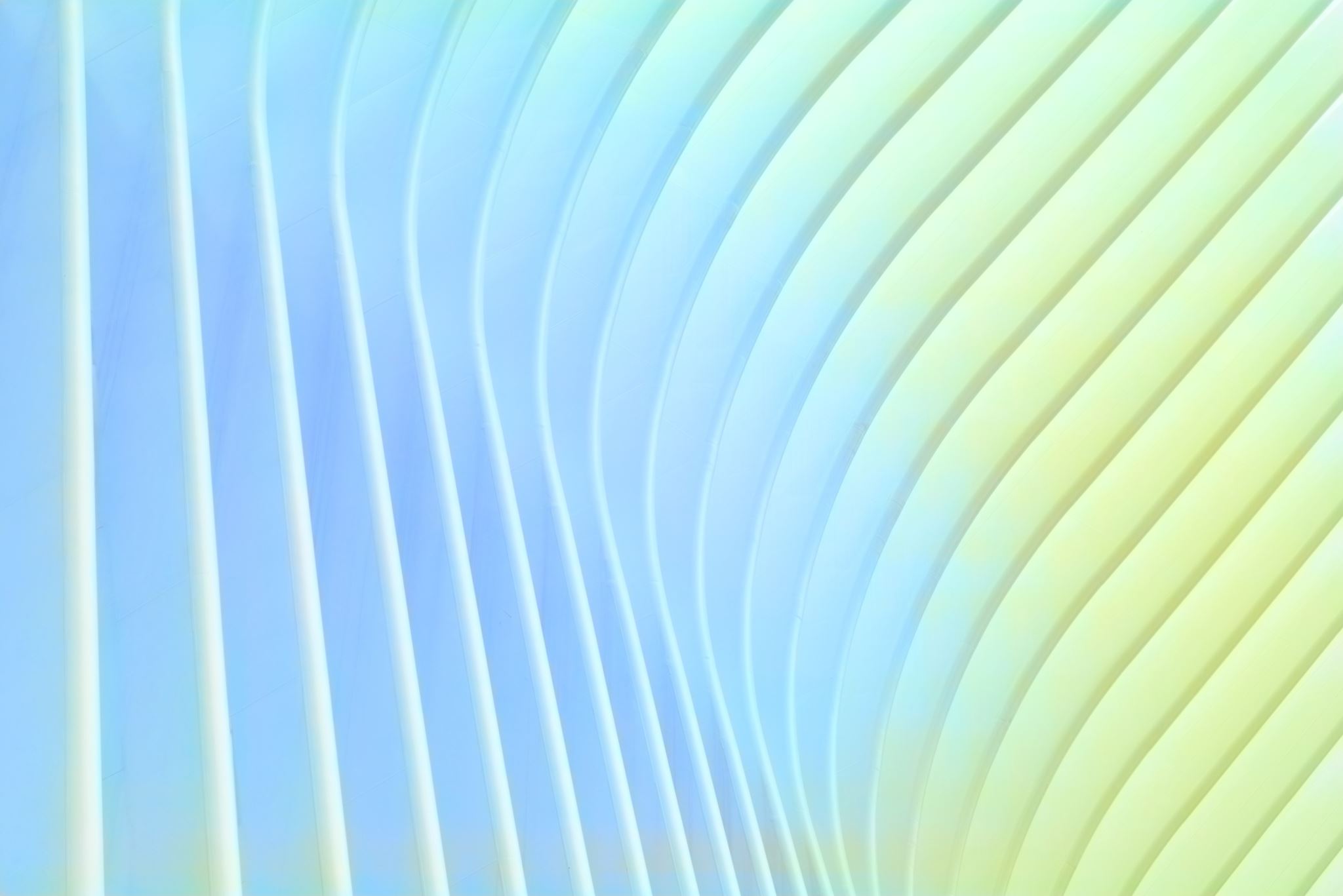 Exemple de metode didactice implementate folosind TIC
Planificarea utilizării tehnologiei în cadrul lecției – abordarea planificării
Planificarea utilizării TIC în cadrul lecției
Resurse pentru realizarea conținutului educațional în format digital
Medii de învățare online
Evaluare
Forme de evaluare digitală:
Teste / simulari online
Chestionare
Sondaje
Jocuri (puzzle/ rebus)
Portofoliu digital
Software/platforme pentru evaluare online:
Hot potatoes
Testmoz
Quibblo
Edpuzzle
Socrative
Kahoot
Google forms, Microsoft Forms
Quizworks
https://wordwall.net/
https://www.mentimeter.com/